Για εξάσκηση…
Σελίδα 113: 
1β,γ
2, 3, 4
Άσκηση 1β/Σελ.113
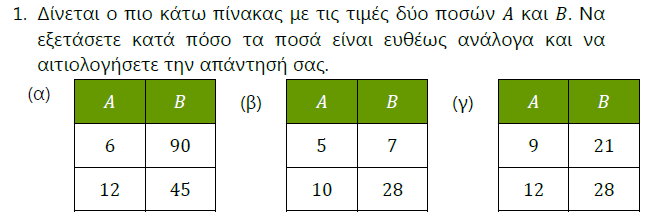 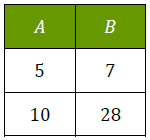 x 4
x 2
Απ. ΔΕΝ είναι ε.α., διότι ενώ οι τιμές του Α πολλαπλασιάζονται επί 2, οι τιμές του Β πολλαπλασιάζονται επί 4
Άσκηση 1γ/Σελ.113
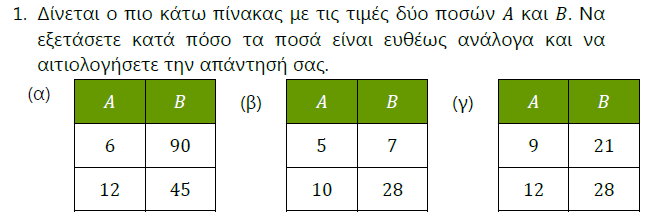 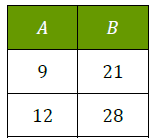 Απ. ΕΙΝΑΙ ε.α., διότι οι τιμές του Α και του Β πολλαπλασιάζονται επί 4/3.
Άσκηση 3/Σελ.114
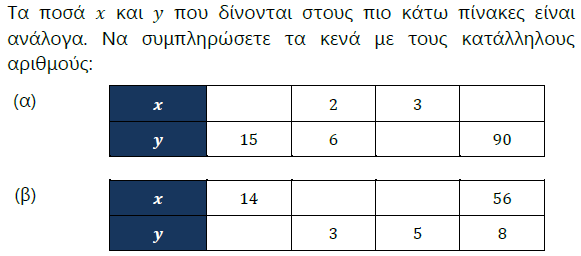 30
5
: 3
x 3
9
21
35
x 7
2
:7
Άσκηση 3/Σελ.114
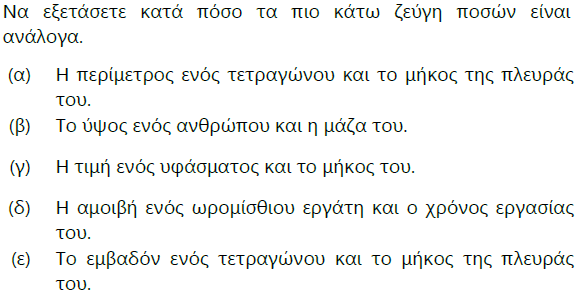 Είναι ε. α.
Δεν είναι ε. α.
Είναι ε. α.
Είναι ε. α.
Δεν είναι ε. α.
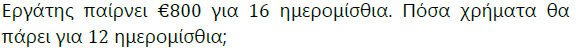 Άσκηση 4/Σελ.114
Μισθός (€)
Ημερομίσθια
100
800
16
2
x
12
Απ. Θα πάρει €600.
ε. α.
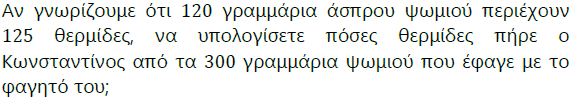 Άσκηση 6/Σελ.114
Γραμμάρια ψωμιού
Θερμίδες
120
125
300
x
Απ. Πήρε 312,5 θερμίδες.
ε. α.
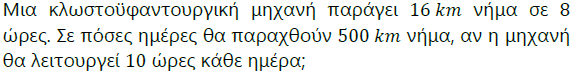 Άσκηση 8/Σελ.114
Ανά δύο, ΟΠΟΙΑ θέλω!!!
Νήμα (km)
Ώρες
Ώρες
Μέρες
16
8
10
1
500
x
250
x
ε. α.
ε. α.
2